Vær vind og vannlekkasjer
Oslo kommune
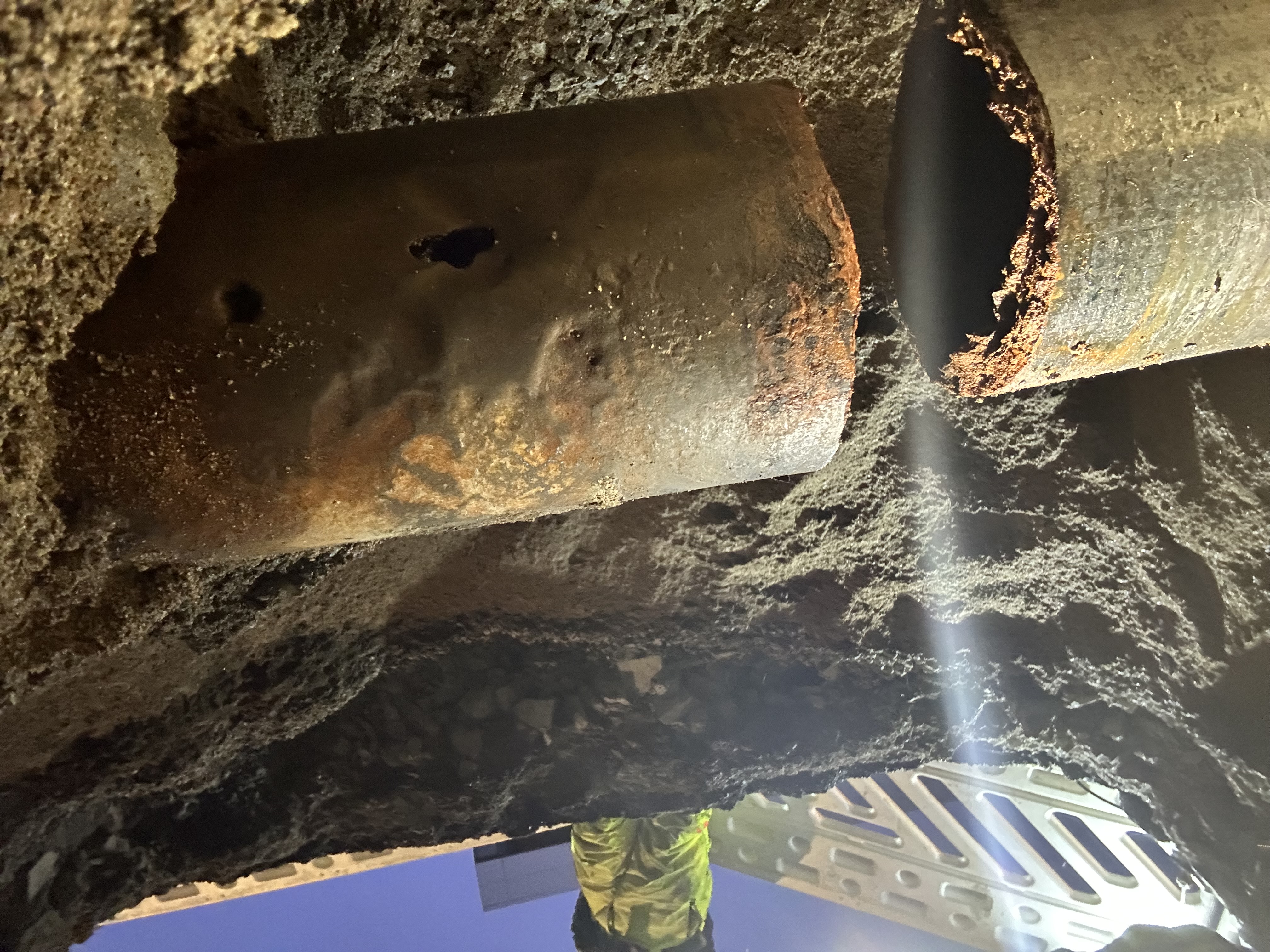 Vær vind og vannlekkasjer.
[Speaker Notes: Jeg har lyst til å vise dere litt hvordan vi har jobbet med påvisning av lekkasjer i Oslo kommune i vinter, 
Mange av oss opplevde høsten 2023 og vintern 2024 som et litt spesielle når vi tenker på været. 
Vi leser i VG om rørleggere som våkner til 100vis av ubevarte anrop. 
Jeg har selv fått varmtvannet fryst ved 2 anledninger og det er første gang så lenge min familie har bodd her i over 30 år.]
Meteorologisk institutt ramser opp rekorder fra Østlandet for NTB:
33,9 minusgrader på Geilo
33,8 minusgrader på Høydalsmo
33,7 minusgrader i Aurskog
32 minusgrader på Kjeller
31,1 minusgrader på Bjørnholt i Oslomarka
30,9 minusgrader i Kongsvinger
29,9 minusgrader i Hakadal
27,1 minusgrader i Hønefoss
26,3 minusgrader i Drammen
23,7 minusgrader på Kvitfjell
23,2 minusgrader i Gvarv
22,6 minusgrader i Sarpsborg
18,7 minusgrader på Strømtangen fyr
[Speaker Notes: Kort noen rekorder vi hadde første helgen i januar. 
Så hvordan har kulden påvirket vannledninger og vannforbruk?]
Vannforbuk Oslo kommune
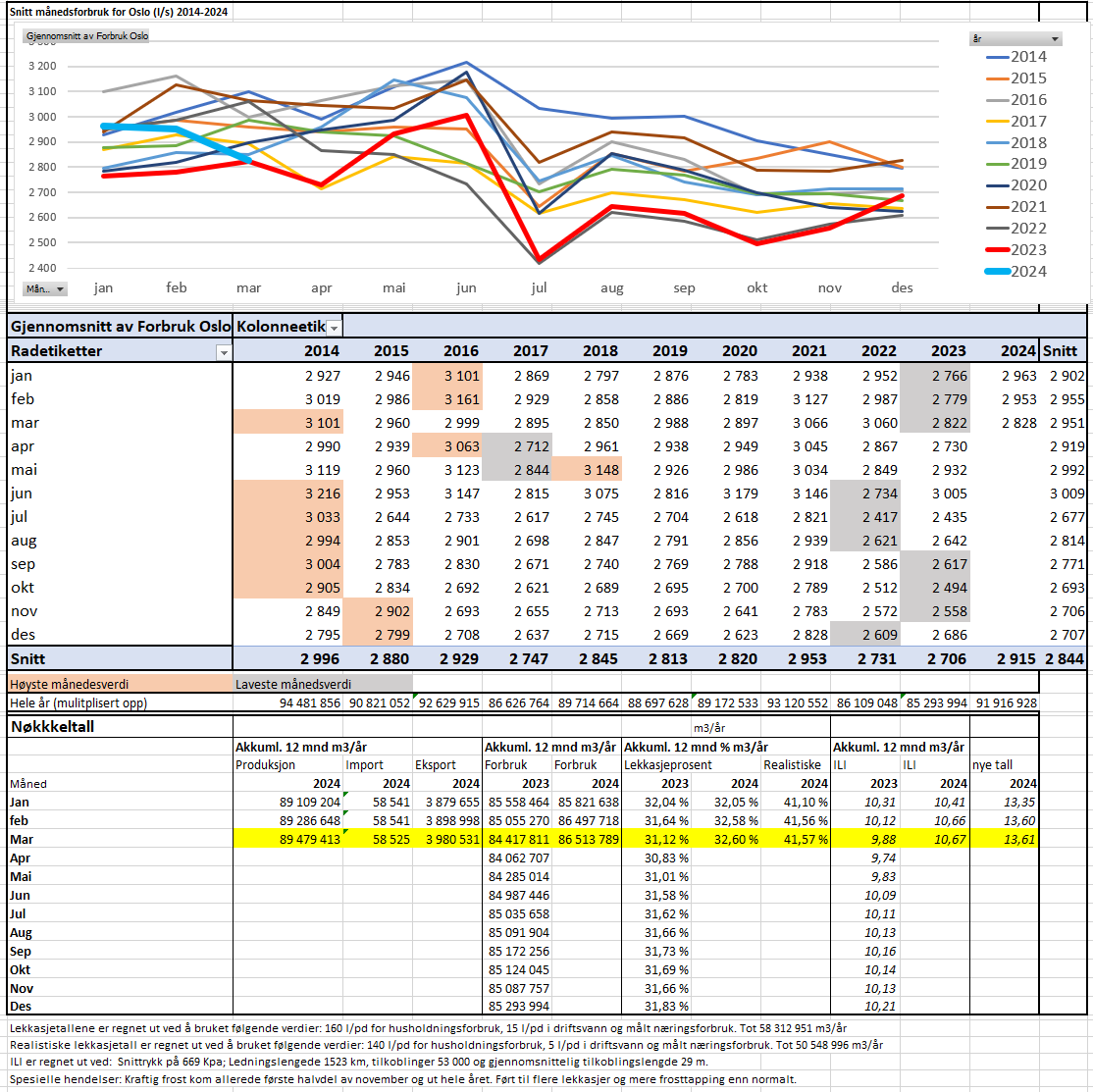 [Speaker Notes: Forklare forbruk
Vannforbruk = Sum av forbruk og lekkasjer = Produsert vann + import – eksport). 

Hvert eneste år stiger forbruket i februar mars. Og dette skyldes frost. I år ser vi at det steg i slutten av november. Og det vi ser at forbruket har steget med 6% sammenlignet med tidligere år. 
Foråret er all time low. Det blir spennende se i Juni hvordan vi liger ann da. 
vi får lekkasjen 

Akkumulert Lekkasjeprosent er på 32,6% (ved 160 l/pd for husholdning og 15 l/pd for driftsvann.
Akkumulert realistisk Lekkasjeprosent på 41,6% (ved 140 l/pd for husholdning og 5 l/pd for driftsvann).

Forbruk er: Kunder, næring og lekkasjer. 

Tørr 2022 gjorde at vi fant flere lekkasjer.]
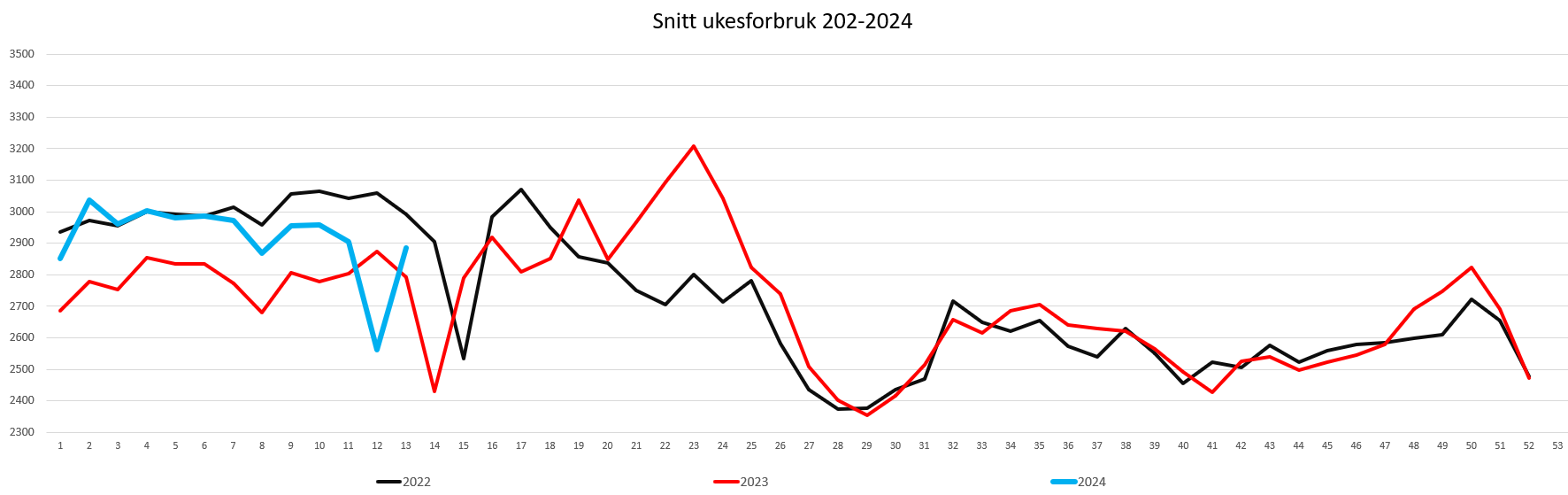 [Speaker Notes: Dippen vi ser er påsken.]
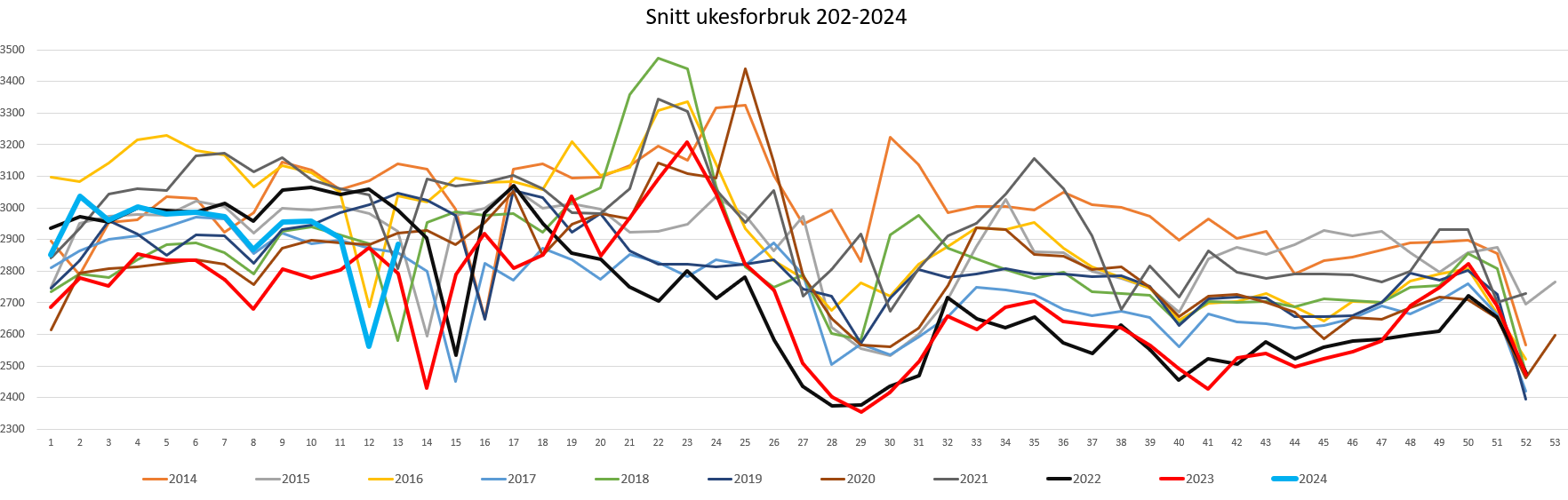 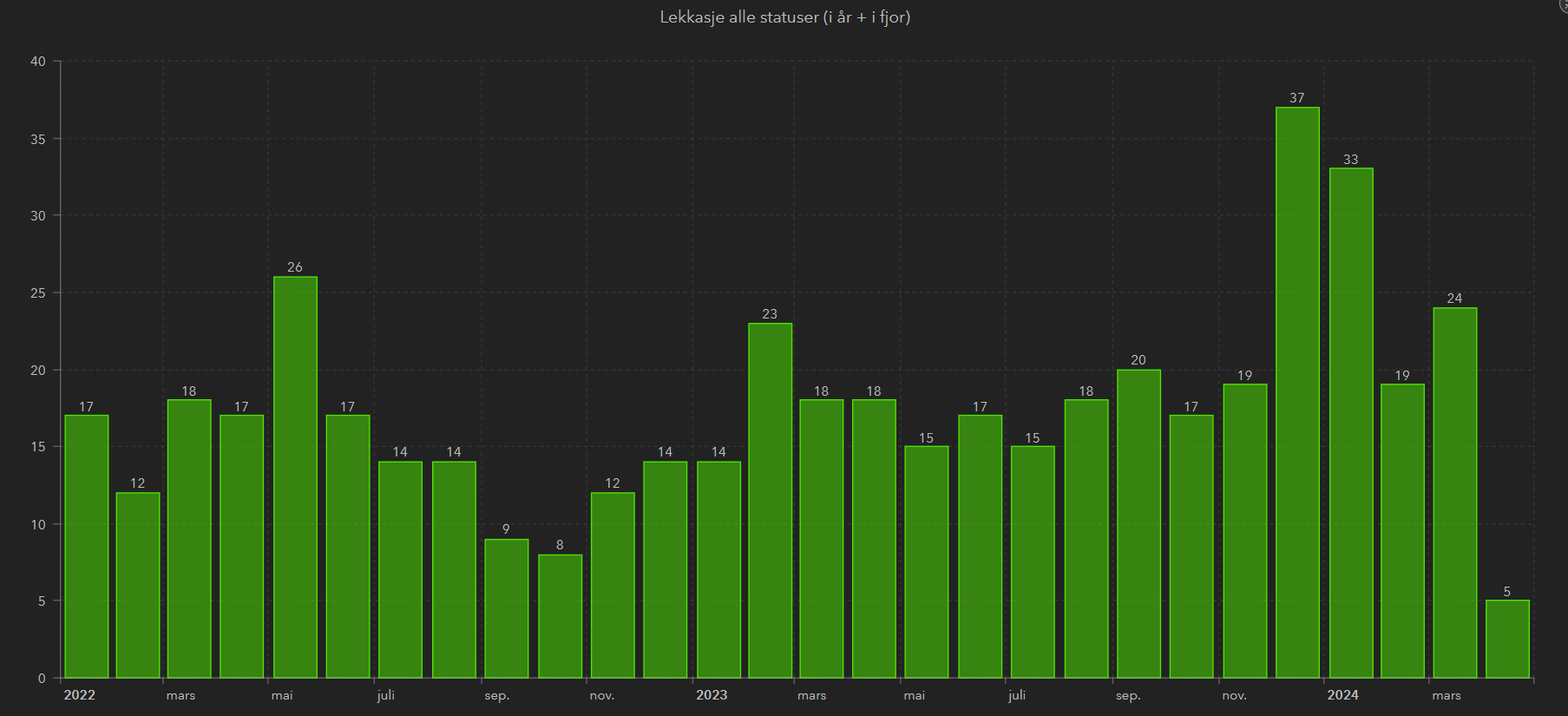 Antall lekkasjer i kuldeperioden
[Speaker Notes: Her kan dere se at desember og januar slo alle rekorder med antall lekkasjer på kommunale vannledninger. 
Vi hadde 37 lekkasjer i desember og 33 lekkasjer i januar før det roet seg noe.]
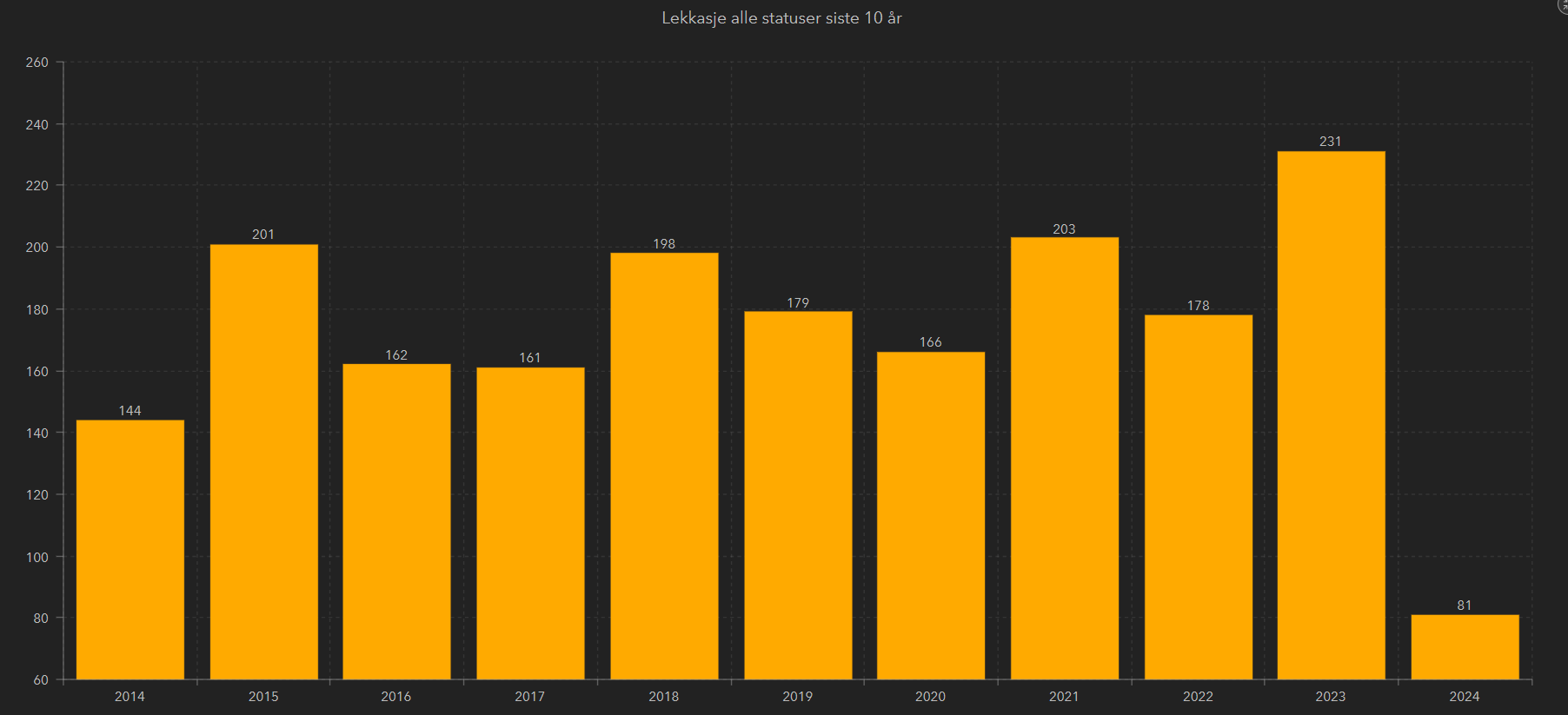 [Speaker Notes: Å hvis vi ser på et 10 års perspektiv kan vi se at 2023 er året vi har hatt mest lekkasjer. 231

Hva kommer dette av?]
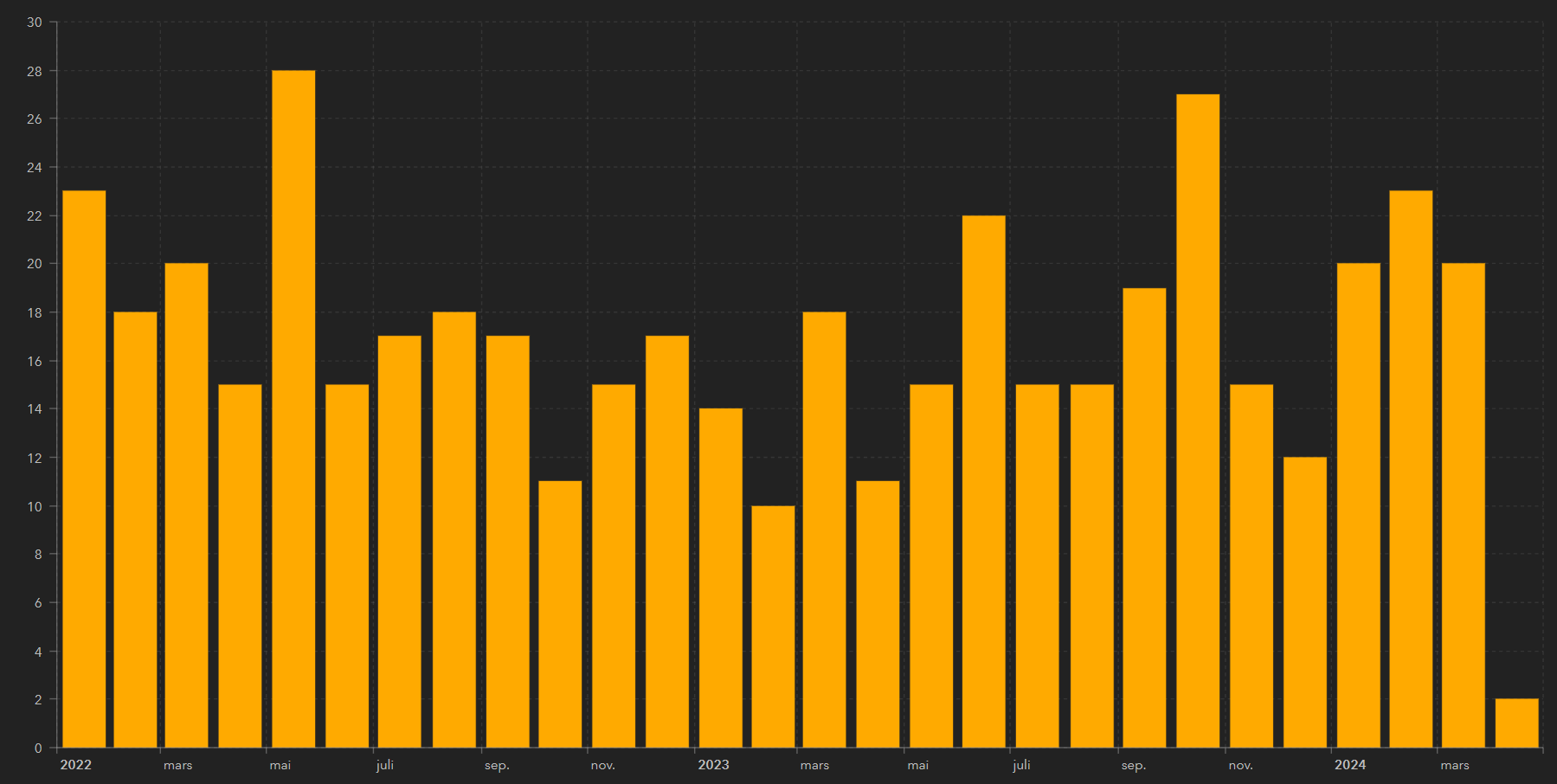 [Speaker Notes: Pdd har vi 58 stikledningslekkasjer stående. Hvor det er sendt varsel om pålegg til huseier. 

Store privat 100-150mm 
Hva kommer dette av?]
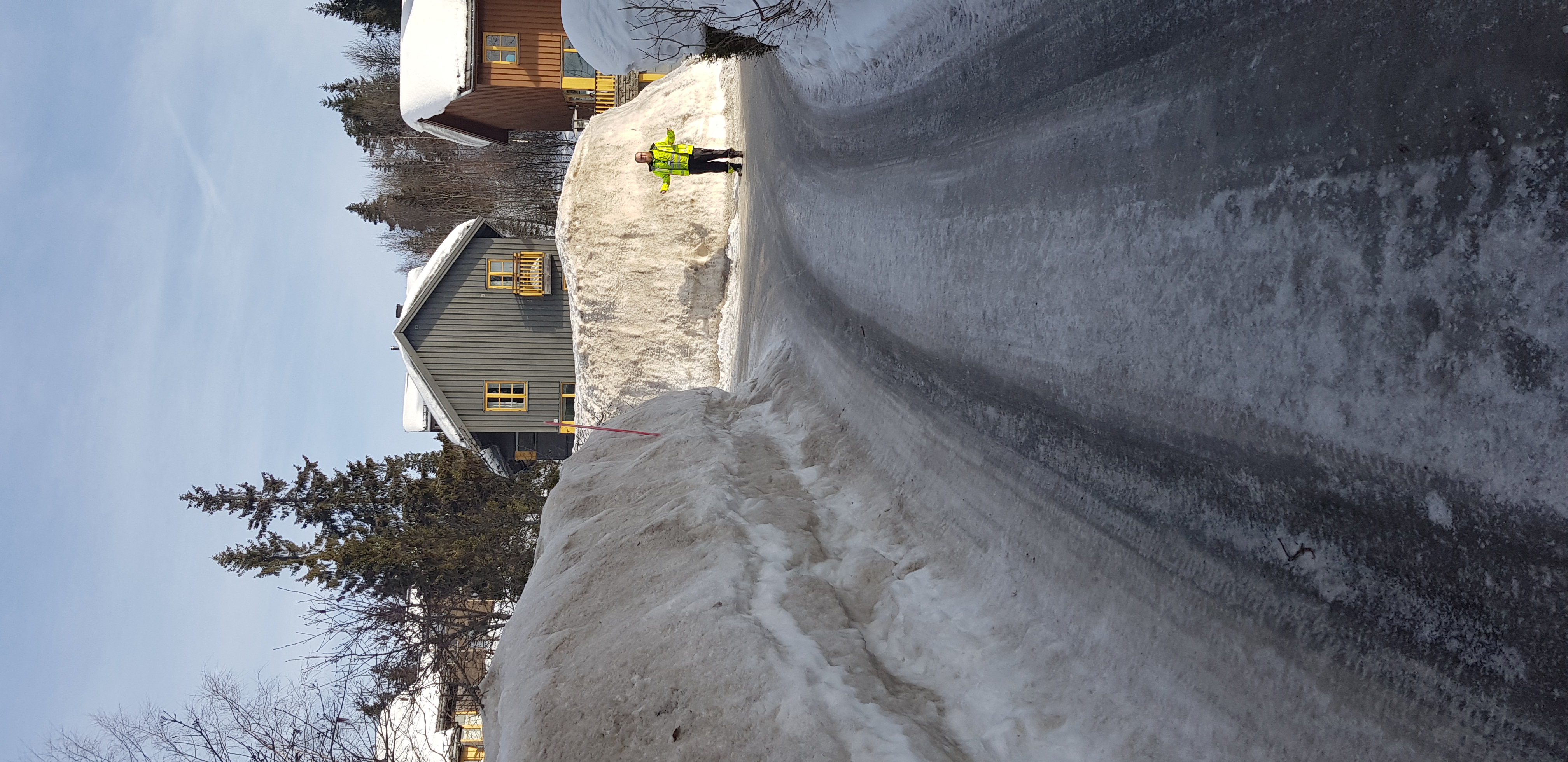 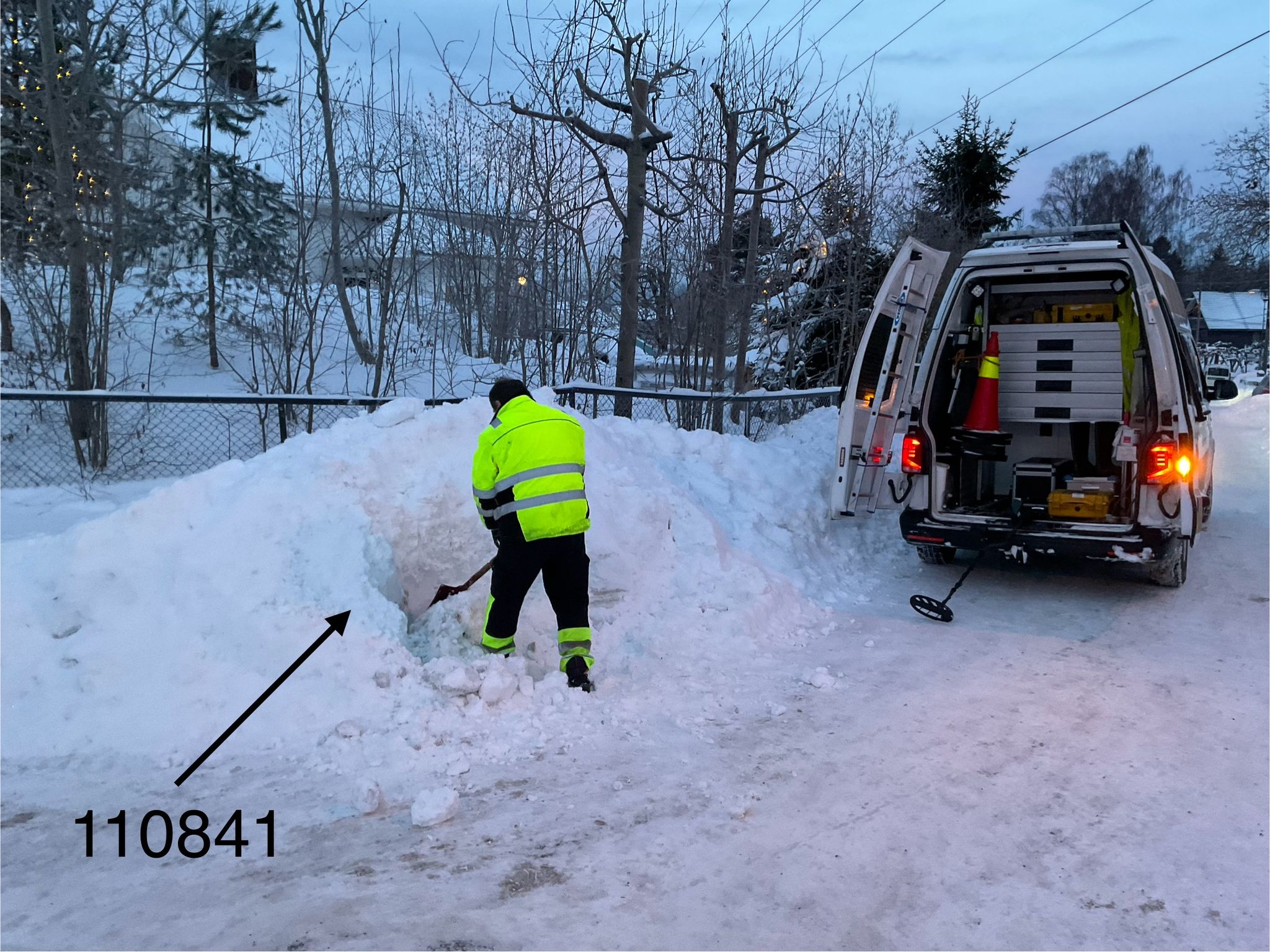 [Speaker Notes: Som dere ser har dagene gått ut på å måke snø å lete etter kummer. Ofte finner vi feil kum da det er avløpskummer ed siden av.]
[Speaker Notes: Nå skal jeg vise en video som illustrerer hvordan vi har jobbet i vinter.]
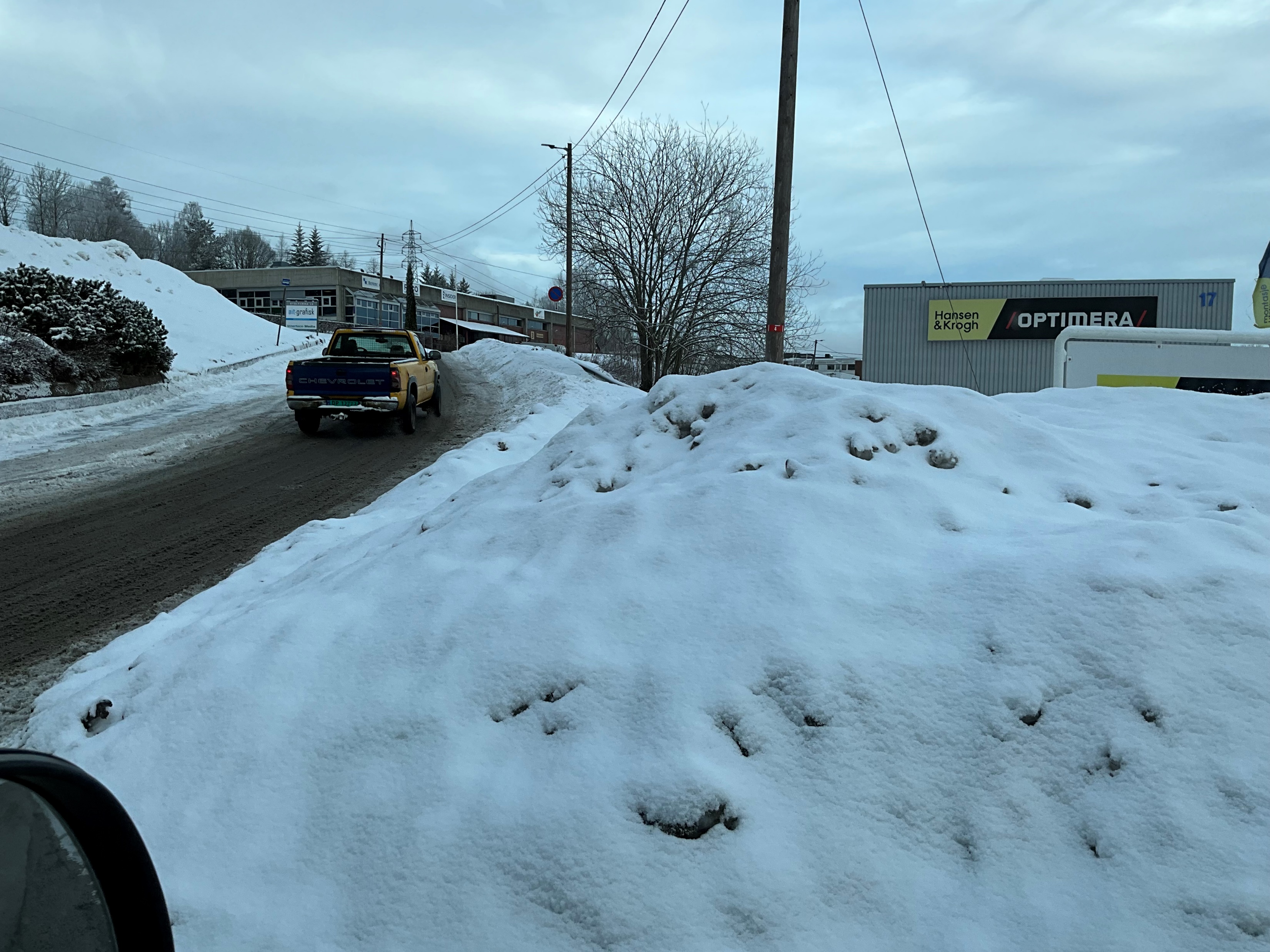 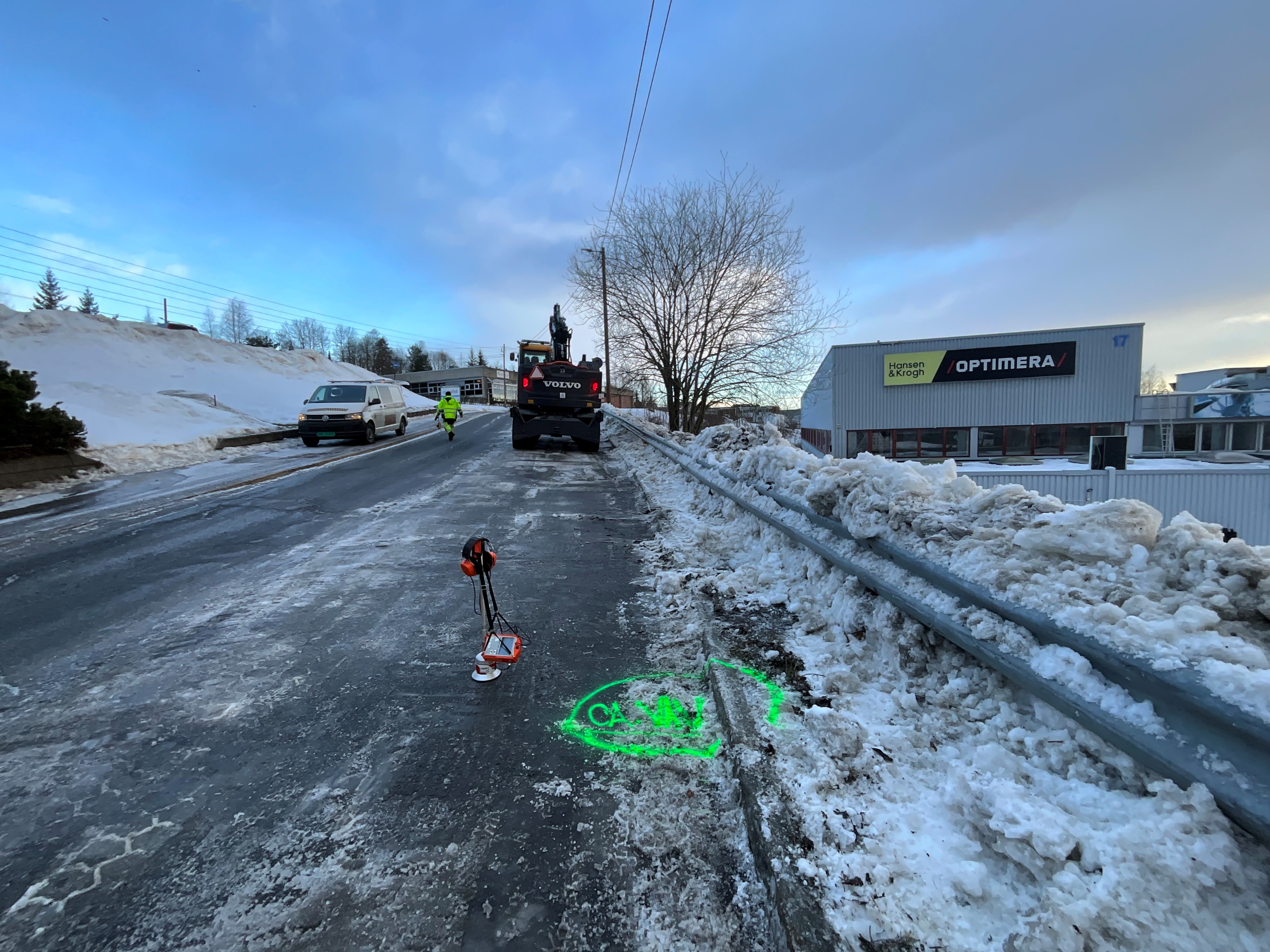 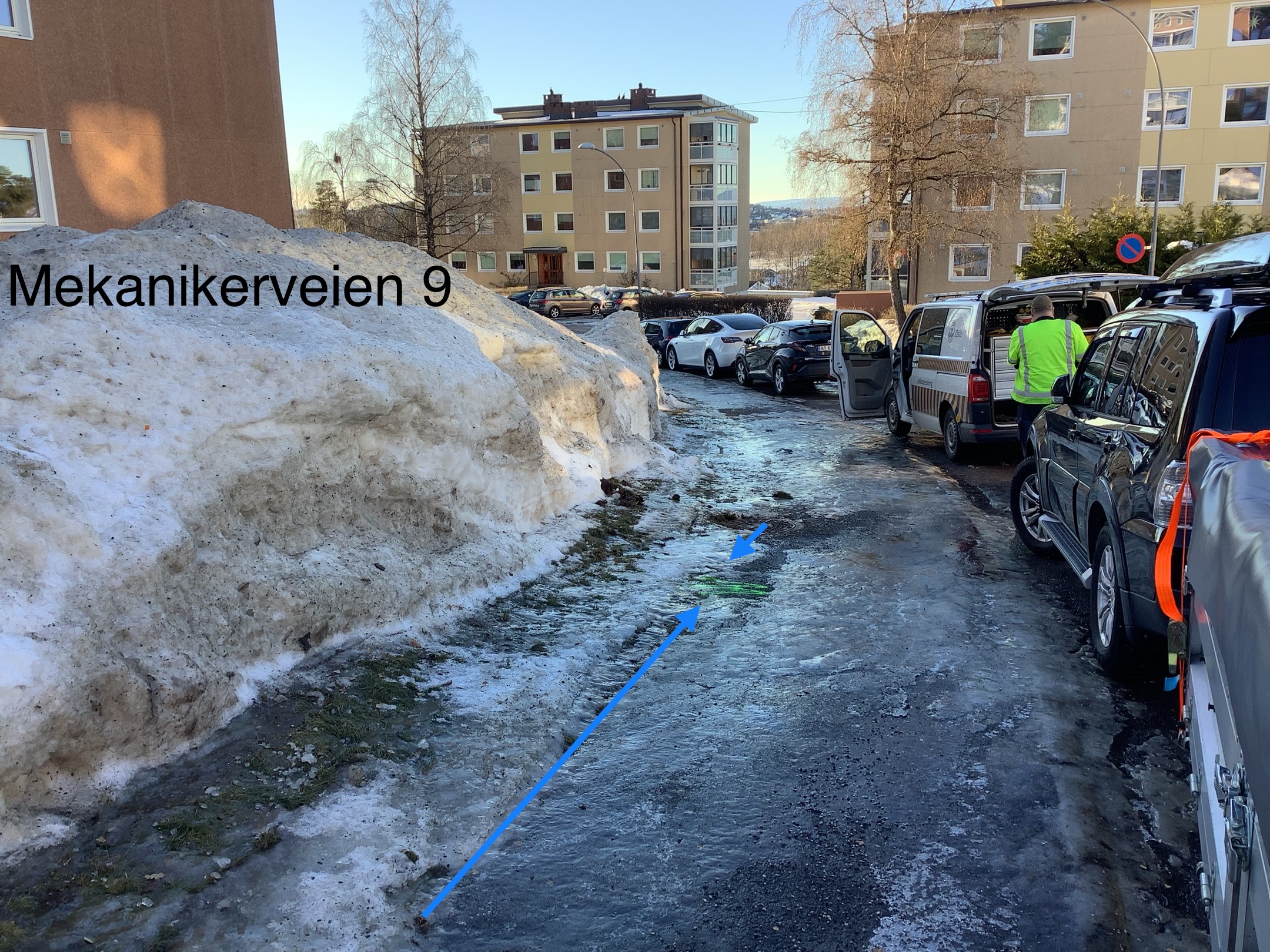 Hva kommer dette av?
Frost i bakken
Fryste vannledninger
Utstyr i kummer uten avløp fryser
Tatt i bruk nytt overvåkningsutstyr.
[Speaker Notes: 200mm 
1965. 
Ikke frostfritt.]
[Speaker Notes: Vannledning over t-banetunell  på Linderud.
Ligger grunt grunnet t-bane]
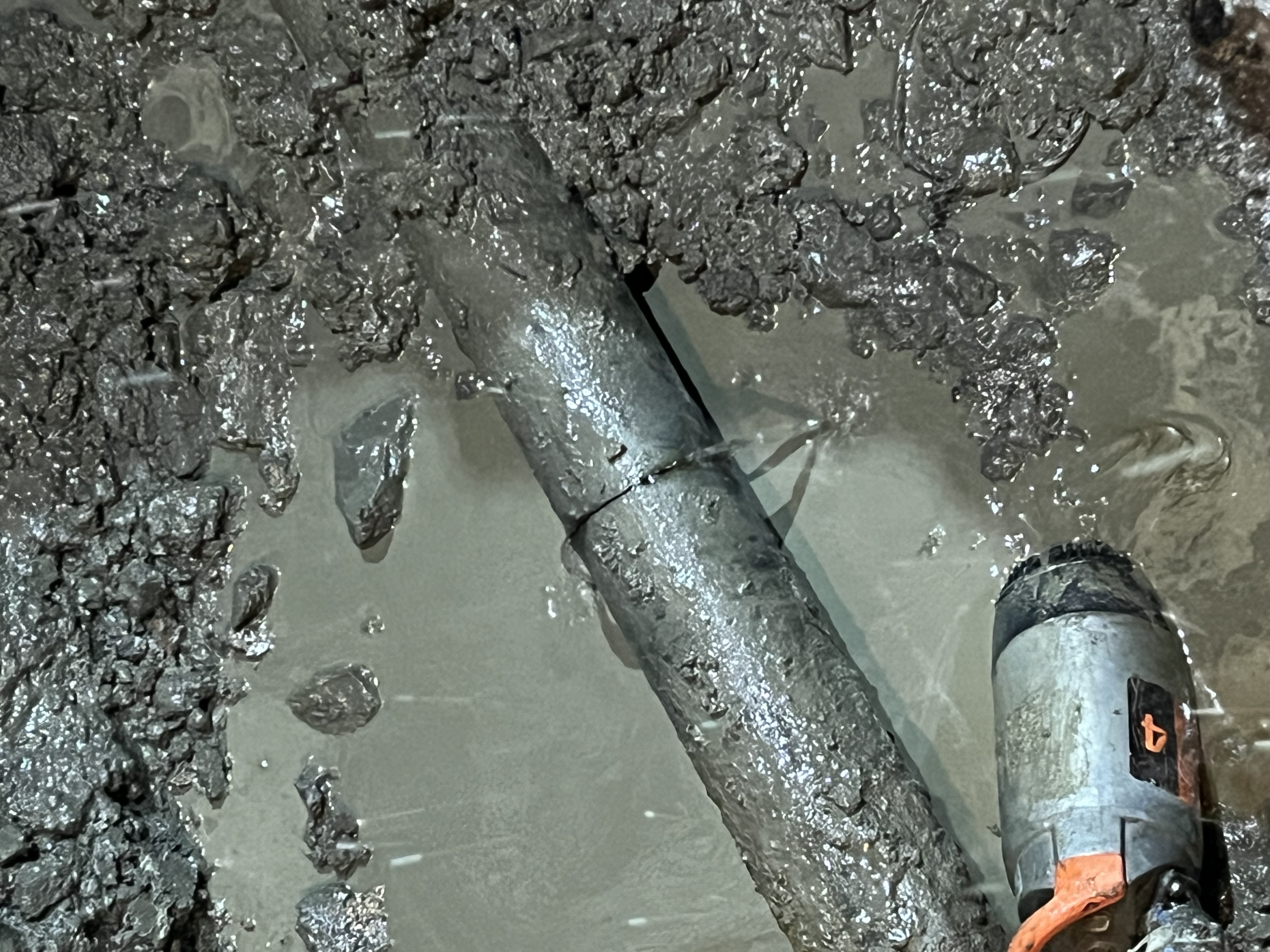 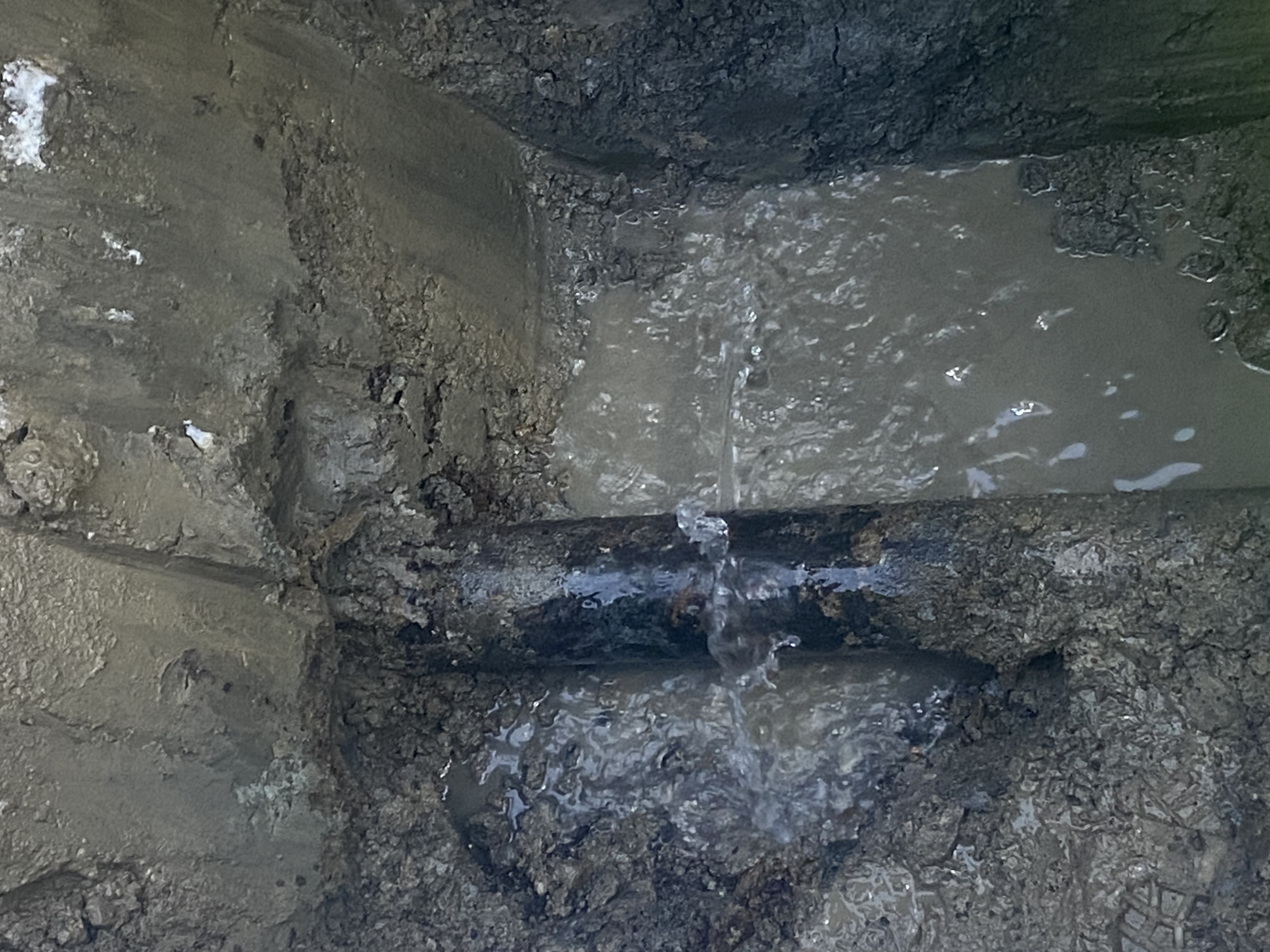 [Speaker Notes: DV: 666713 - Bentsebrugata
1914
125mm
 
 
Frost/tele 
Leire 
Utkapping 
Lekkasje tverrbrudd]
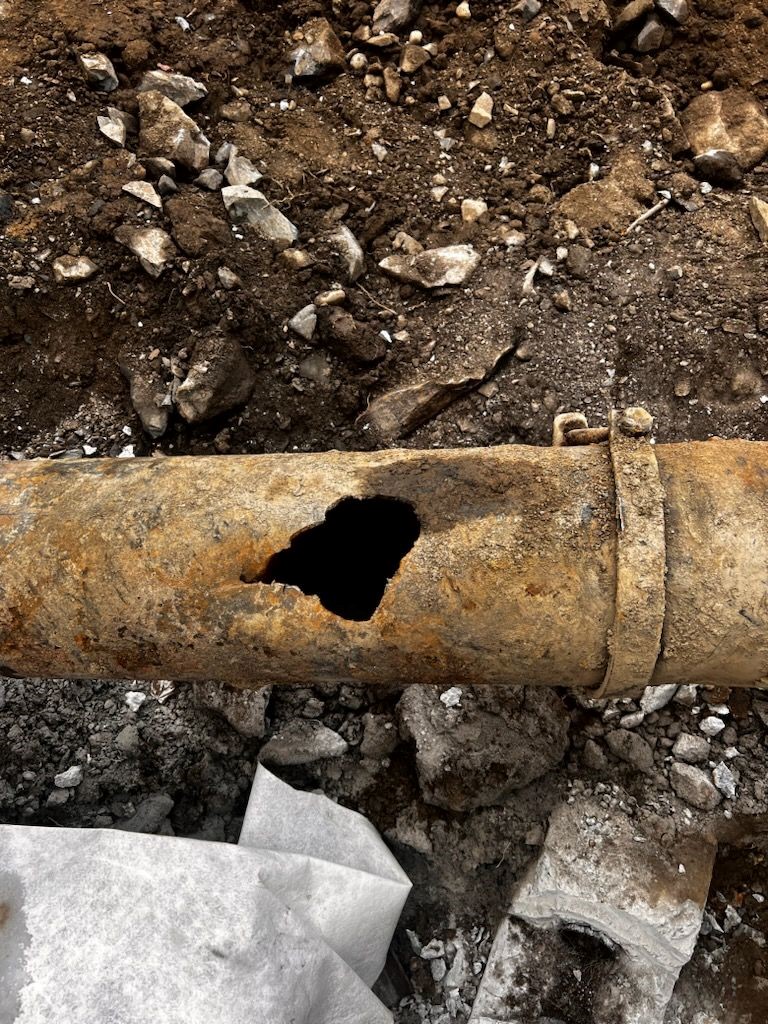 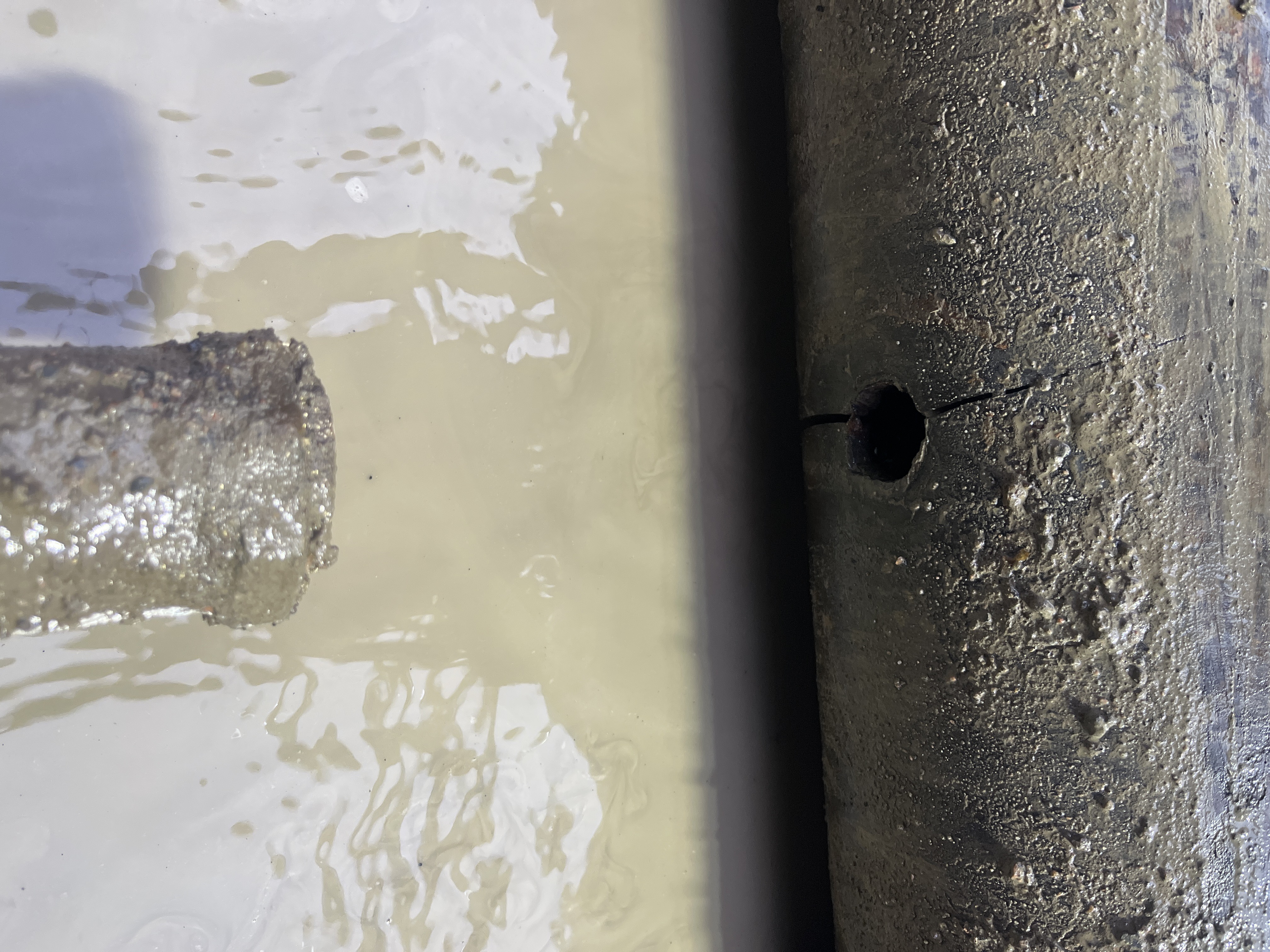 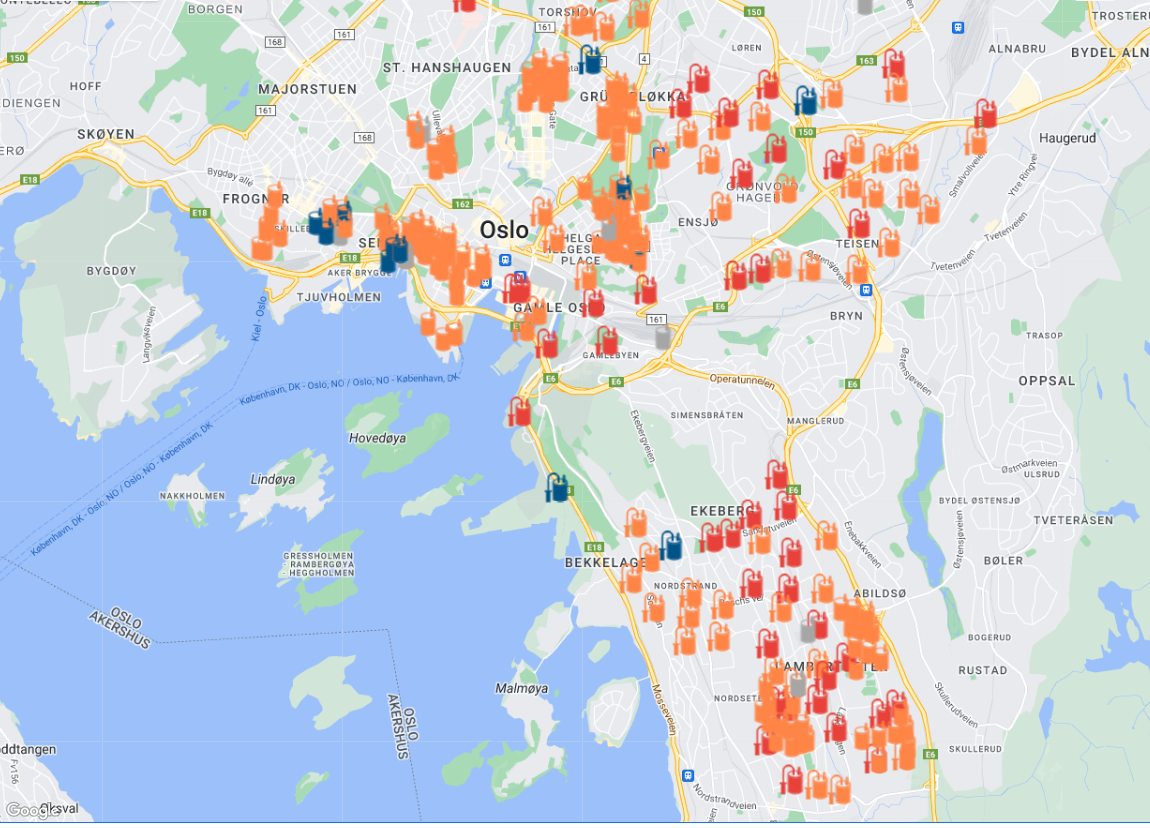 Overvåkningspark
I august 2023 monterte vi 145 mikrofoner og 220 hydrofoner med batteripakke
De ble utplassert på utvalgte områder, hvor vi historisk har hatt mange lekkasjer
37 lekkasjer på kommunale  vannledninger
43 lekkasjer på private stikkledninger
Flere av disse private stikkledningene er 100-150mm
[Speaker Notes: Vi har i 2023 anskaffet 200 mikrofoner og hydrfoner som er plassert på utvalgte områder i byen. 
Det har generert 37 Lekkasjer på kommunale vannledninger og 43 private stikkledninger. 
Flere av disse er 100-150mm Sprinkelannlegg, næring og større boretslag.]
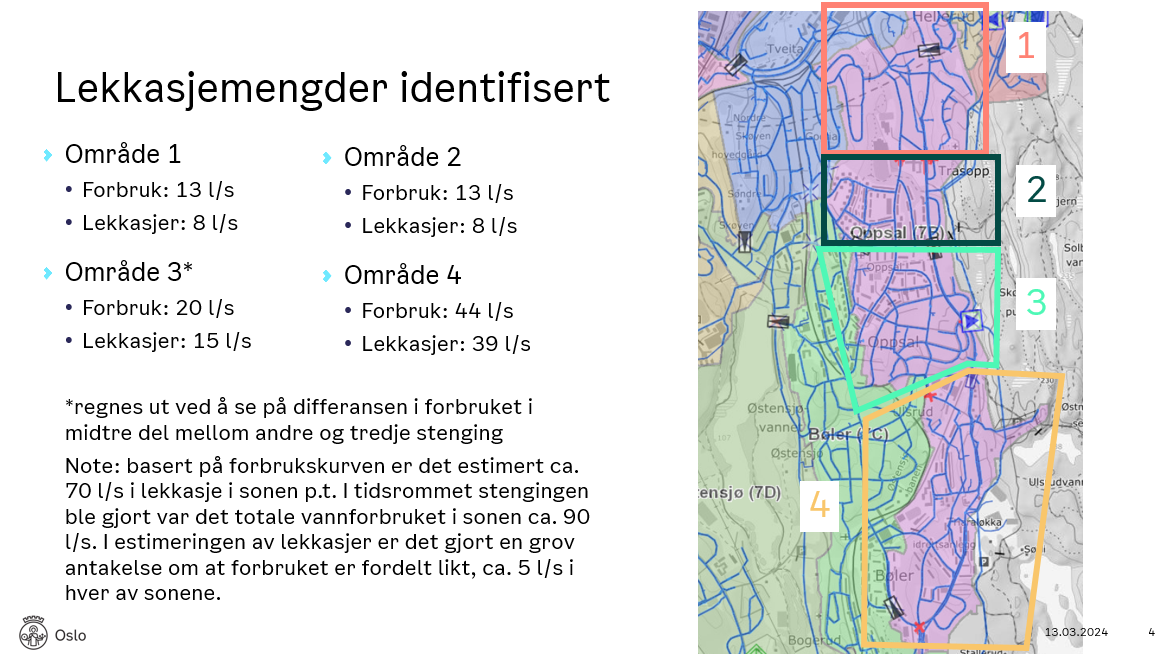 [Speaker Notes: Større fokus på soneregnskap og forbrukstall. 
Det jobbes systematisk i forrbrukssoner med oppdeling og grovsøk etter lekkasjer. 
Det er større fokus på vannforbruk og lekkasjer internt i oslo kommune. 

Vi er veldig dårlige på soneregnskap og uoversiktlige områder. Vi vet andre kommuner er flike på dette. Men her har vi en lang vei å gå.

Her har vi redusert med ca 40ls pdd. Det skal graves lfere lekkasjer og det er sendt varsel om pålegg til flere huseiere.]
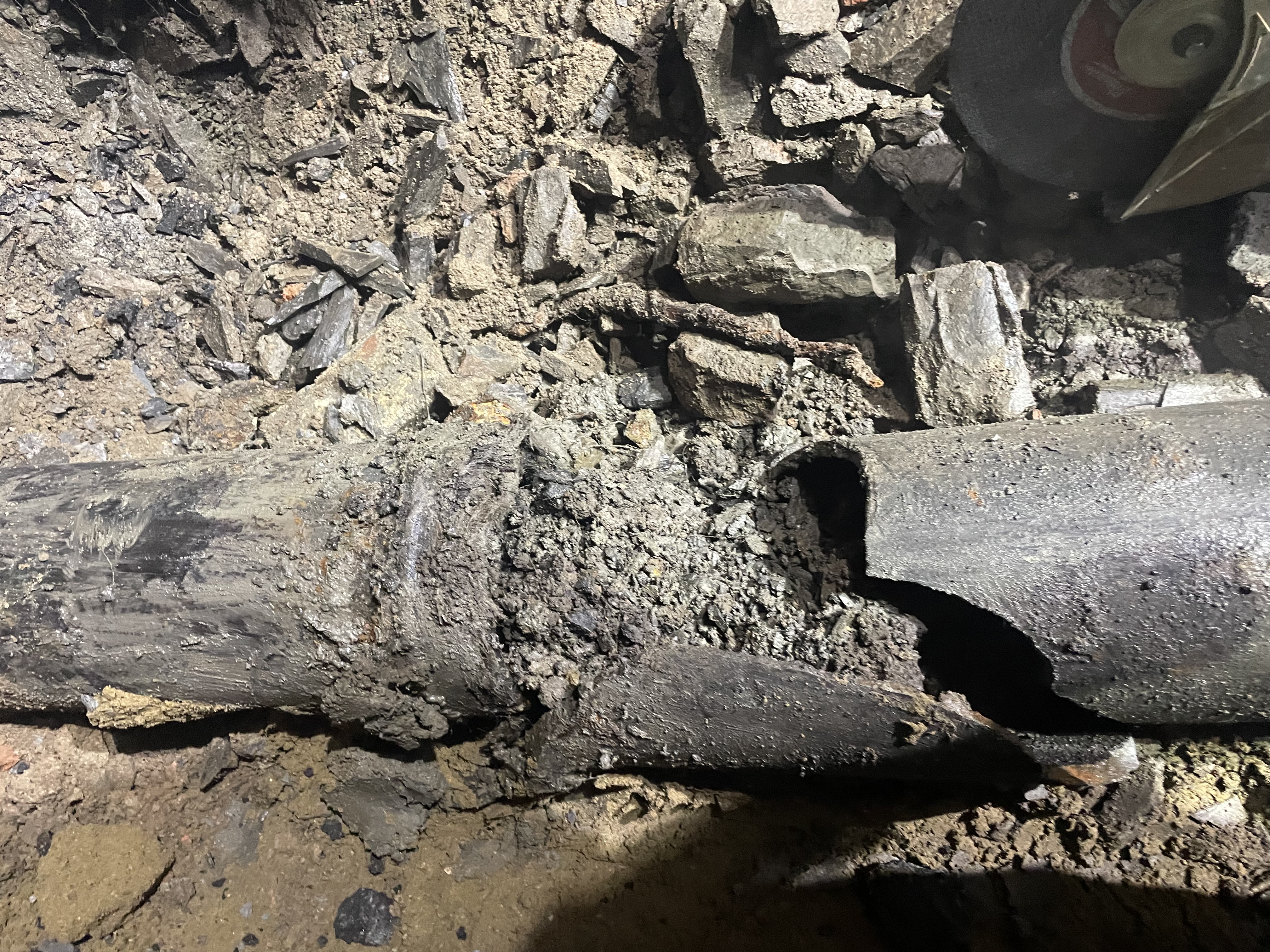 Oppsummering
Vi har hatt fryste ledninger og utstyr i kummer. 
Vi har hatt og funnet flere lekkasjer i kuldeperioden en noen gang tidligere. 
Vi har startet å bruke utstyrsparkog opparbeider oss erfaring med mikrofoner og hydrofoner
Det jobbes systematisk med soneregnskap, forbrukssoner og oppdeling av disse.
Takk for oss!
11.04.2024
21